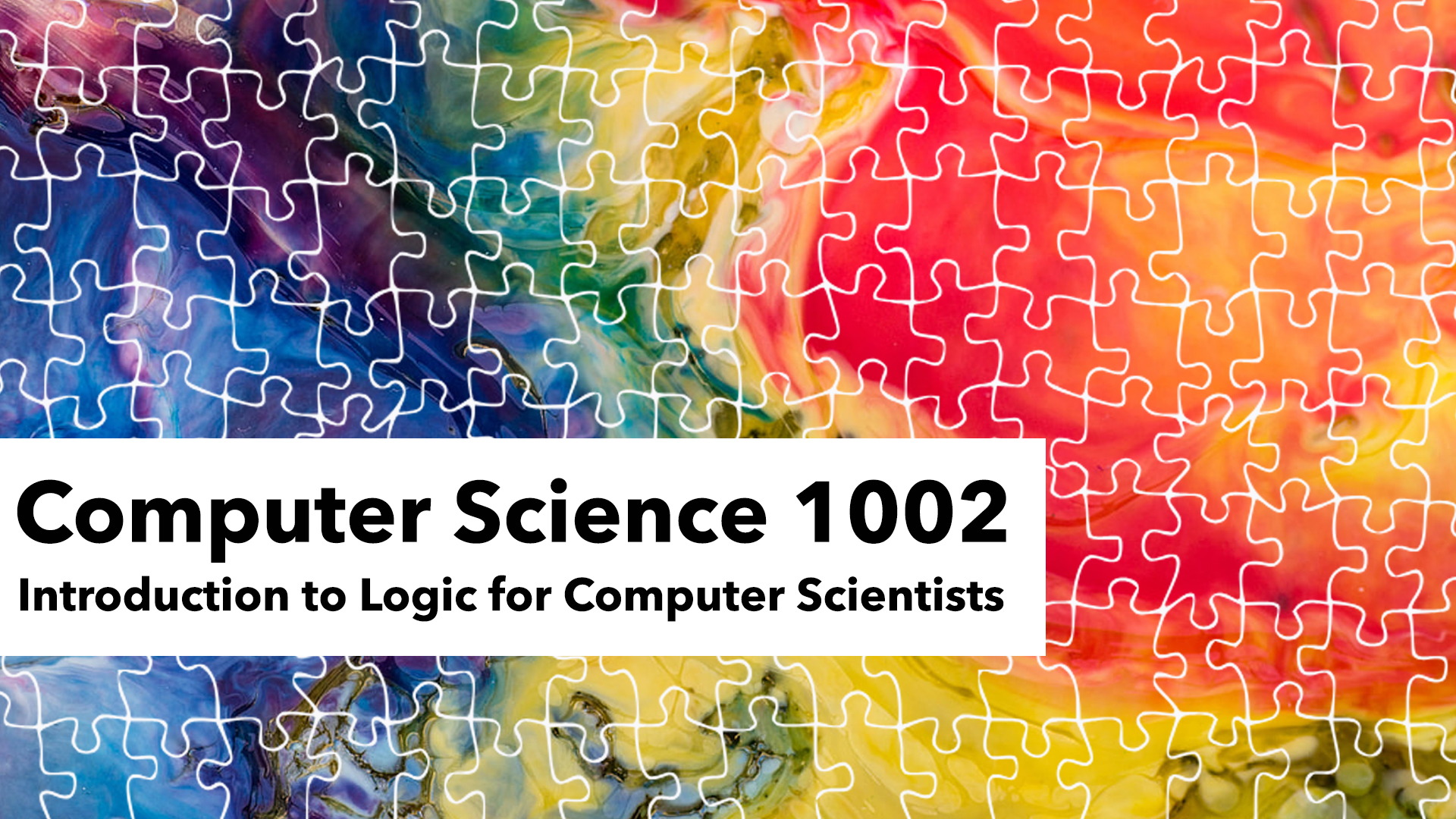 Unit 4
Proofs
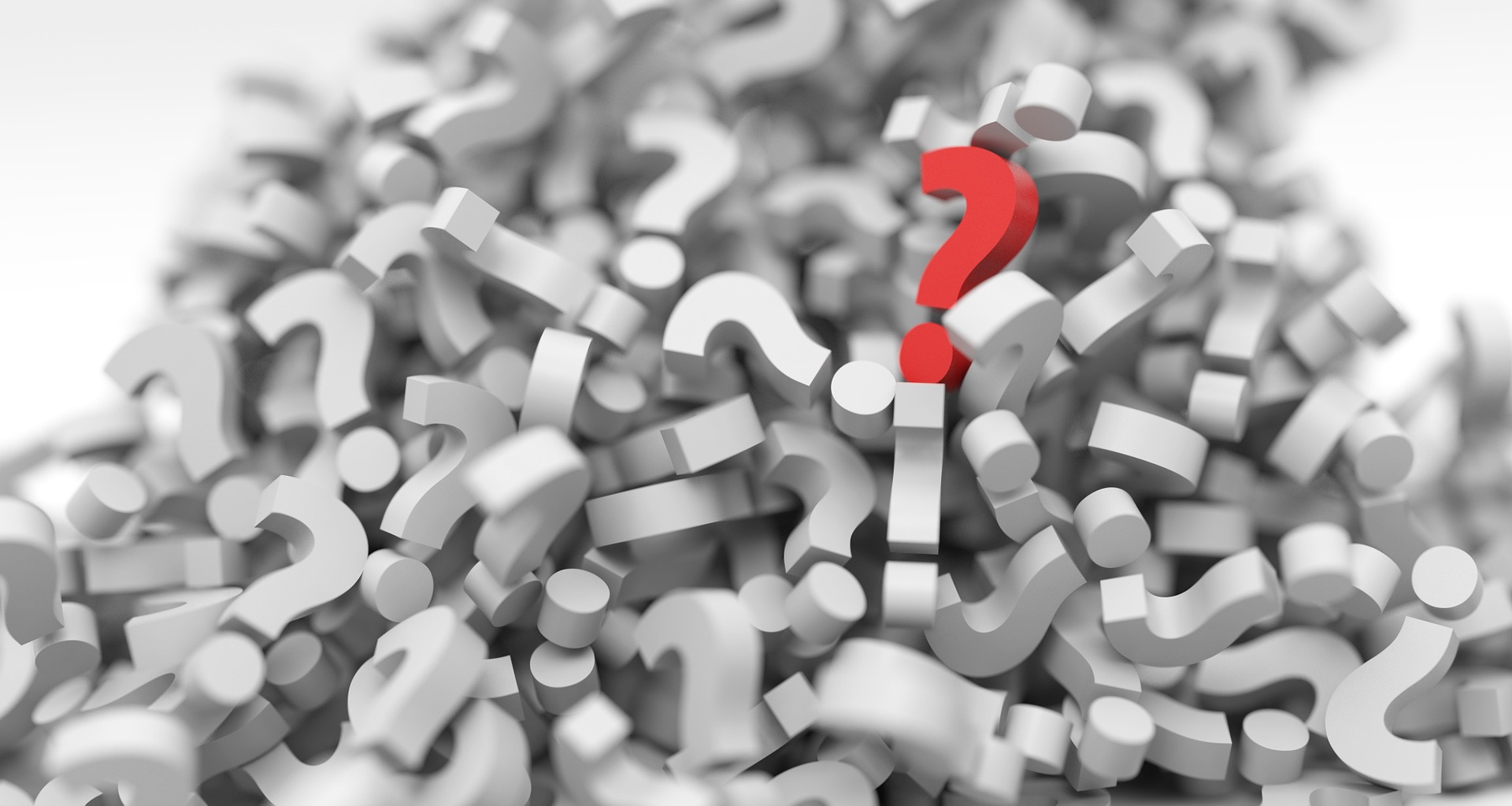 Proofs
What is a theorem? 
Lemma, claim, etc
What is a proof? 
Where do we start?
Where do we stop? 
What steps do we take?
How much detail is needed?
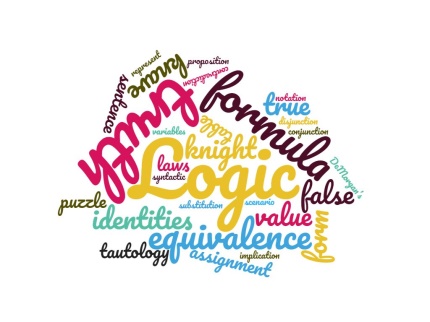 Theories and theorems
Theory:  axioms + everything derived from them using rules of inference
Euclidean geometry,  set theory,  theory of reals, theory of integers, Boolean algebra… 
In verification: theory of arrays.

Theorem: a true statement in a theory 
Proved from axioms (usually, from already proven theorems) 

A statement can be a theorem in one theory and false in another! 
Between any two different numbers there is another number. 
A theorem for real numbers. False for integers!
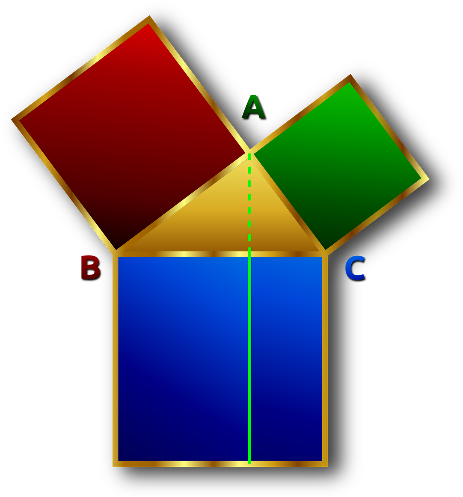 Axioms of geometry: Euclid’s postulates
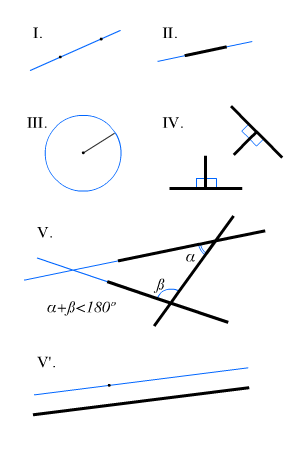 Through 2 points a line segment can be drawn 
A line segment can be  extended to a straight line indefinitely 
Given a line segment, a circle can be drawn with it as a radius and one endpoint as a centre
All right angles are congruent
Parallel postulate
Axioms of propositional logic
Commutativity
Associativity
Distributivity (2)
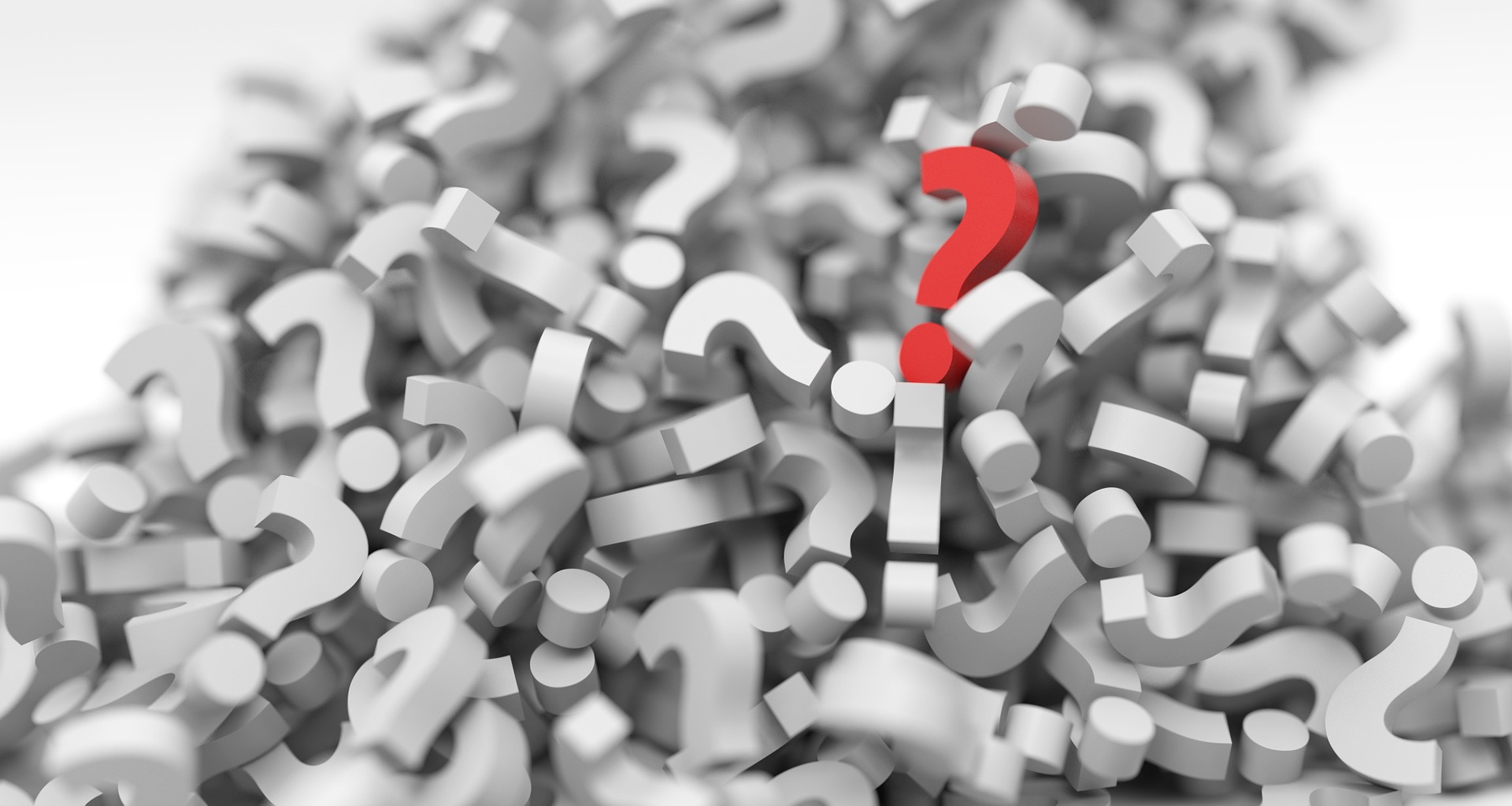 Proofs in real life
You will pretty much never see a proof with all the rules and axioms spelled out!  
If you are reading a proof, if you are not sure why a certain step is valid, work it out from what you know. 
If you are writing a proof,  put enough details to make it clear why each step is valid. 
But here we will start by identifying the logic behind proofs.
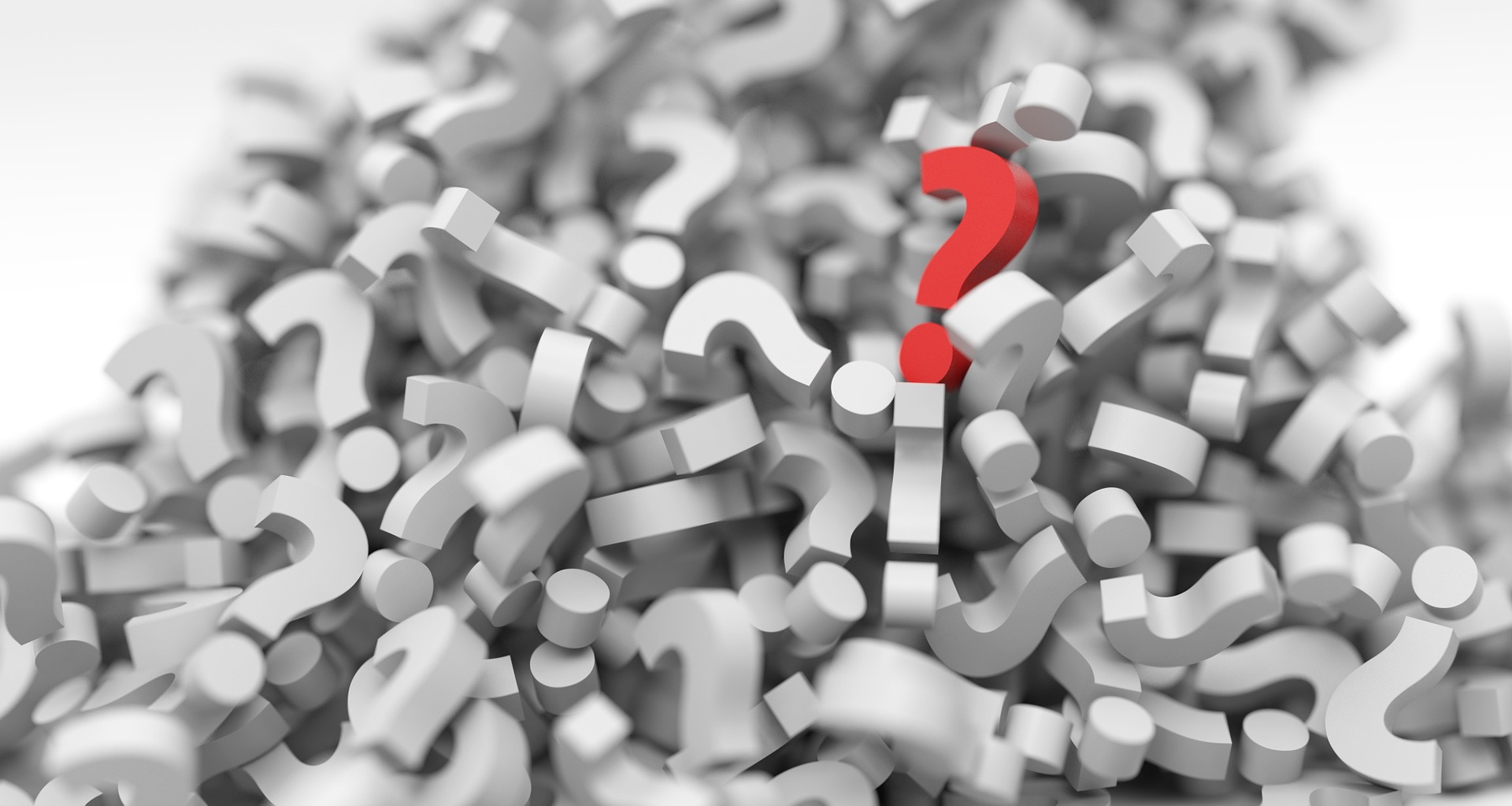 Proofs
What is a theorem? 
Lemma, claim, etc
What is a proof? 
Where do we start?
Where do we stop? 
What steps do we take?
How much detail is needed?
Constructive proofs
Rule of inference
Counterexamples
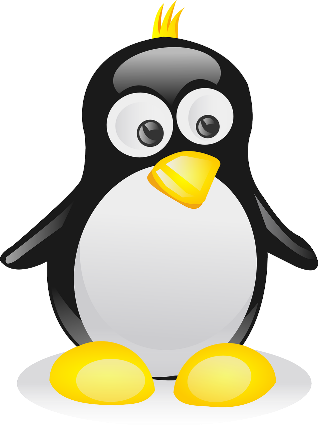 All birds can fly
Counterexamples
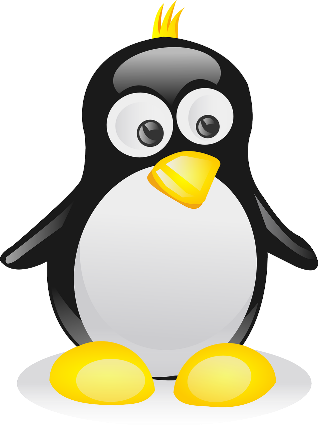 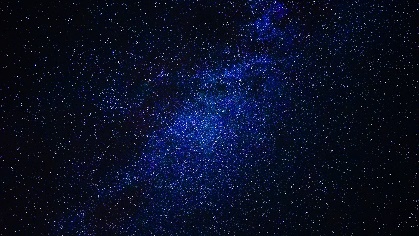 Proving universal statements
Vacuous puzzle
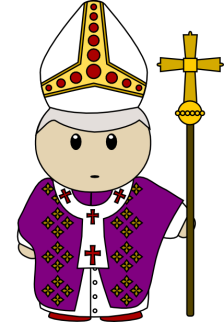 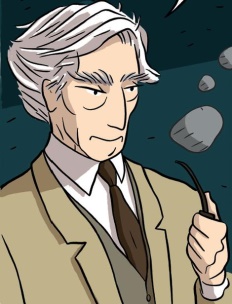 Vacuous puzzle
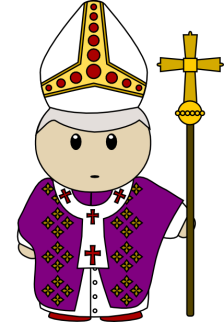 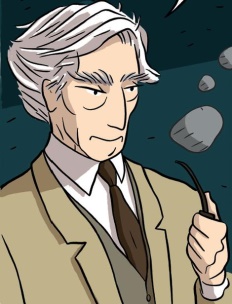 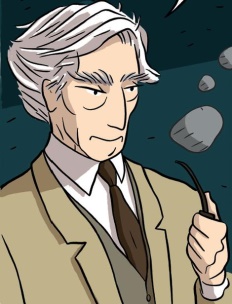 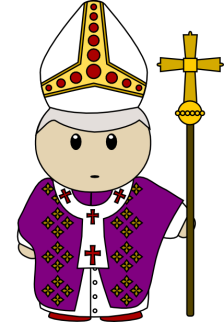 Vacuous puzzle
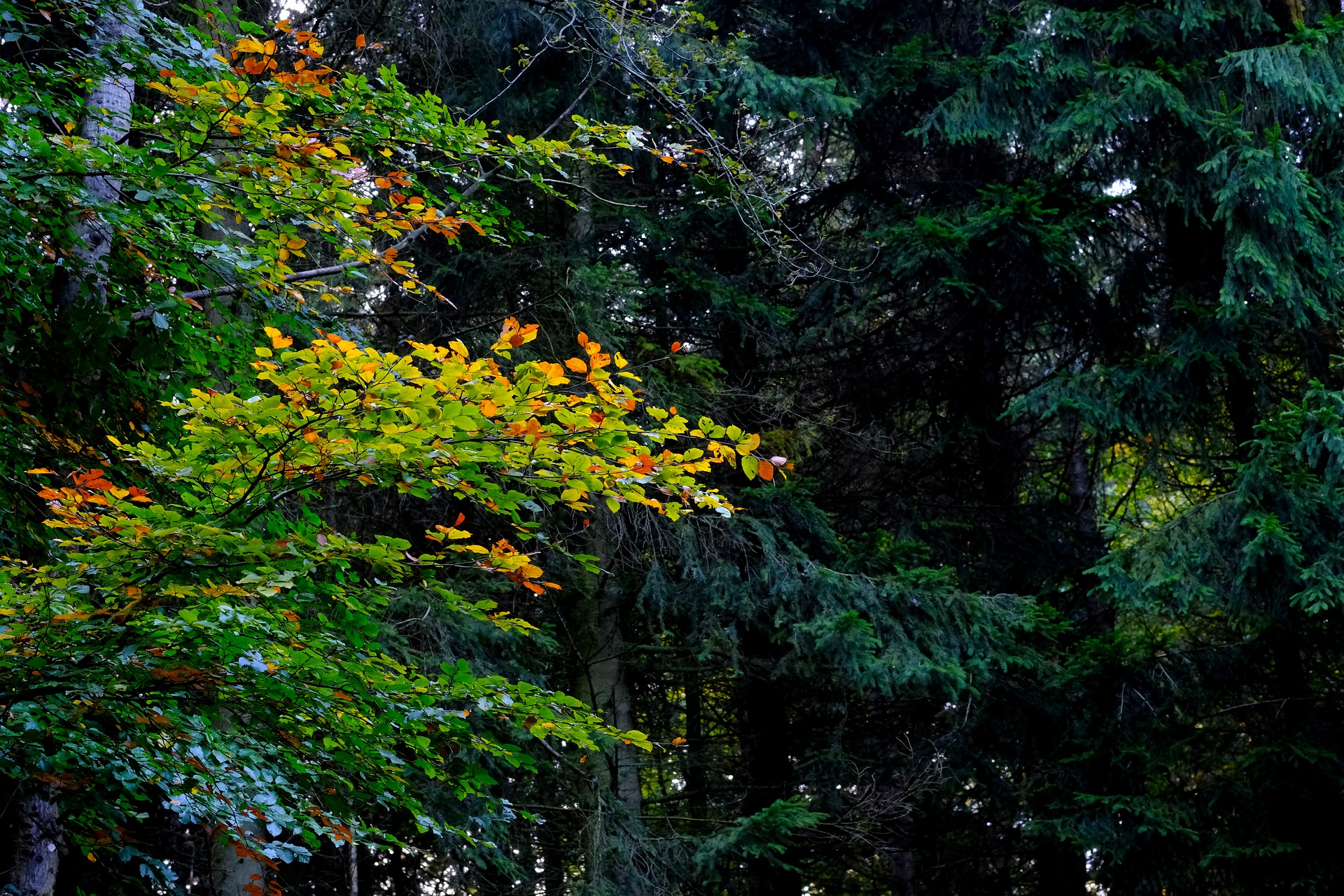 Inference rules with quantifiers
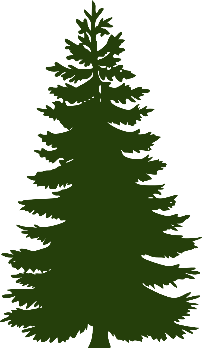 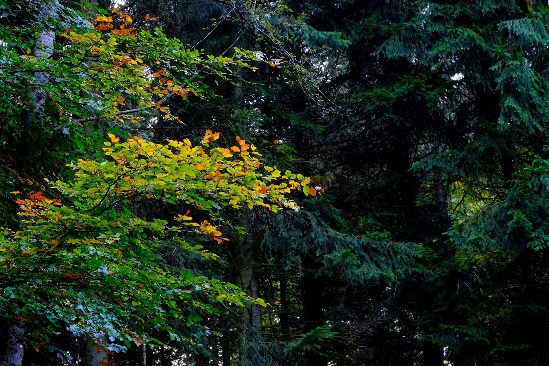 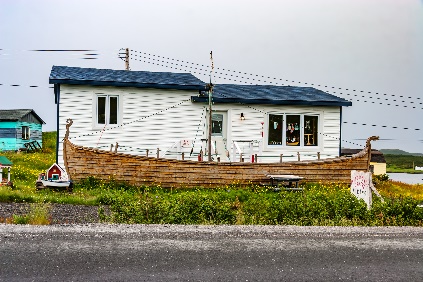 Existential generalization
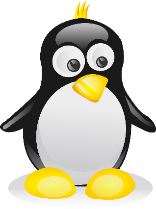 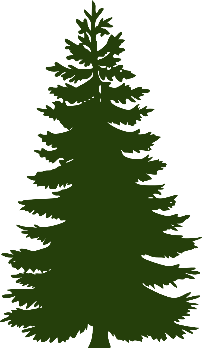 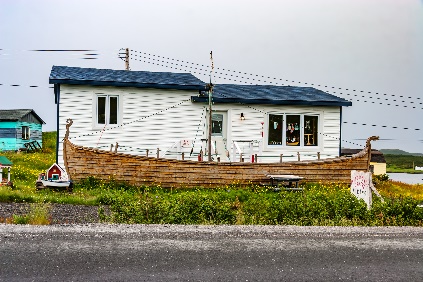 Existential instantiation
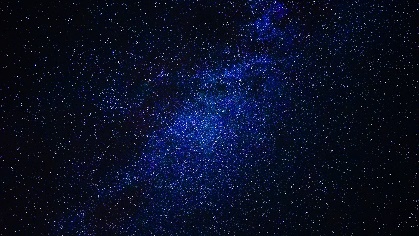 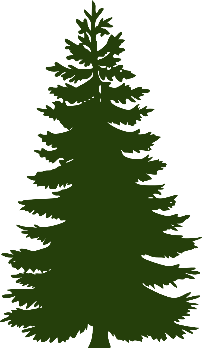 Universal instantiation
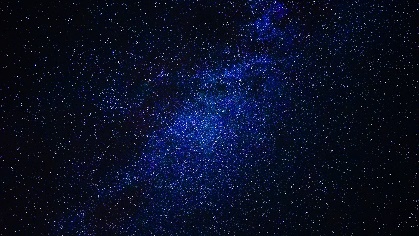 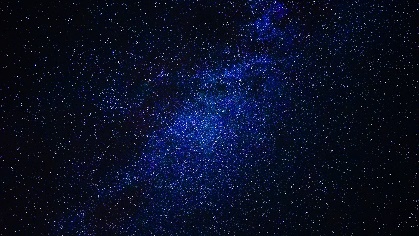 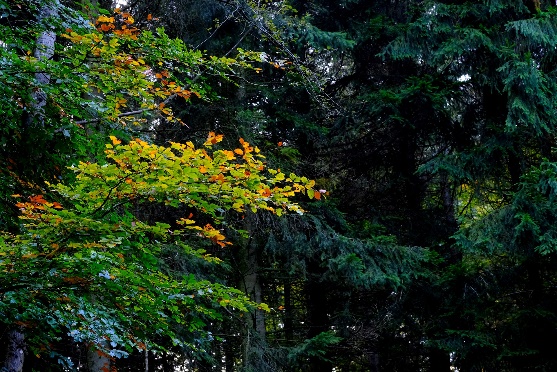 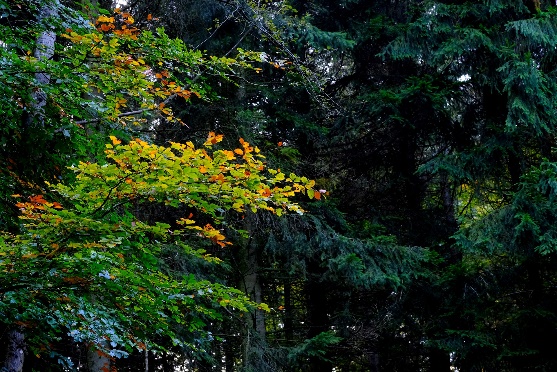 Universal generalization
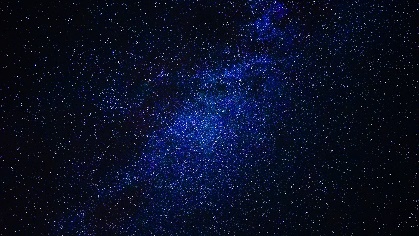 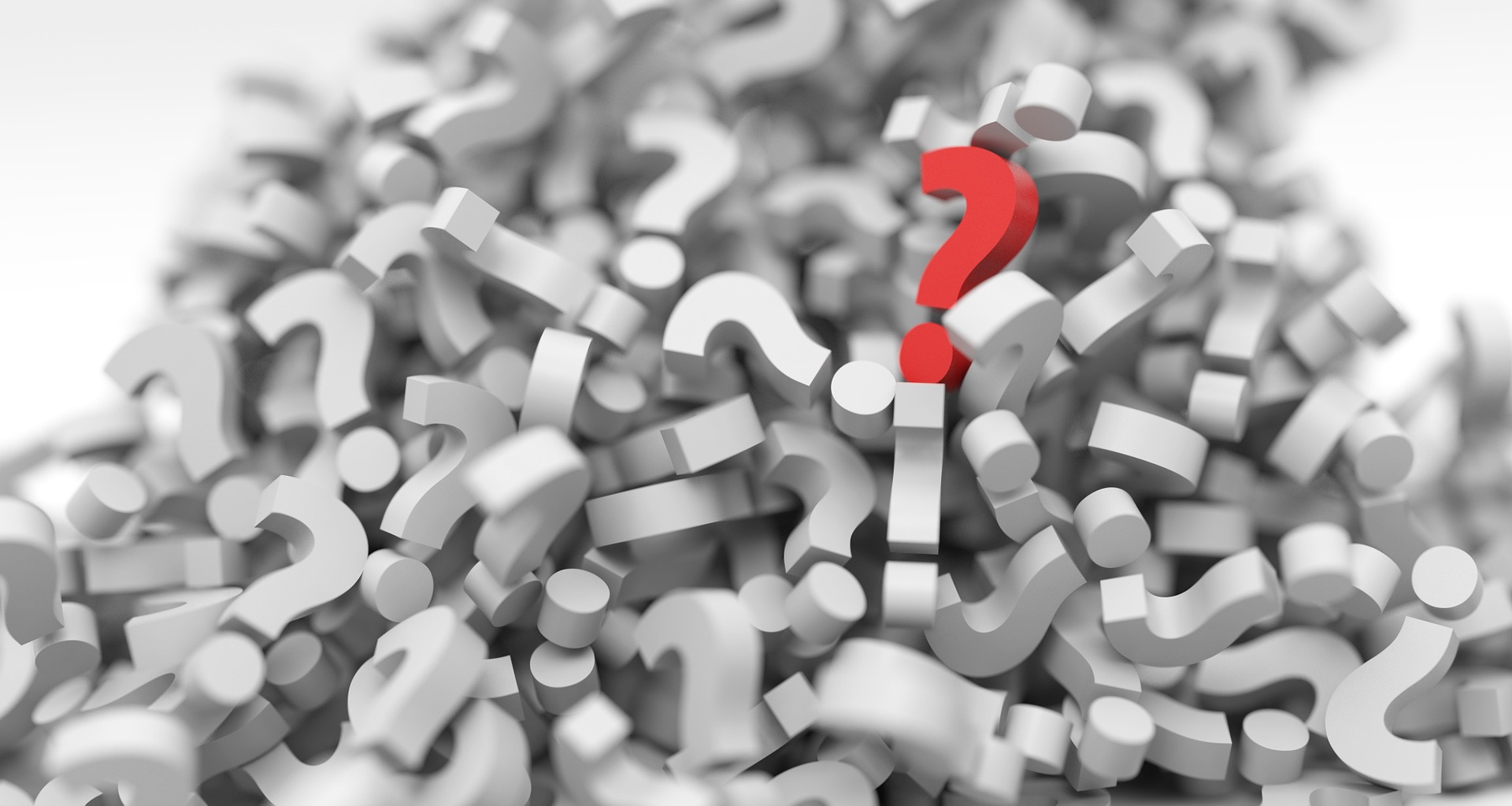 Rules of inference in predicate logic
Combine universal and existential  instantiations  and generalizations with the rules of inference from propositional logic. 
Modus ponens and friends, 
Resolution and friends, etc..
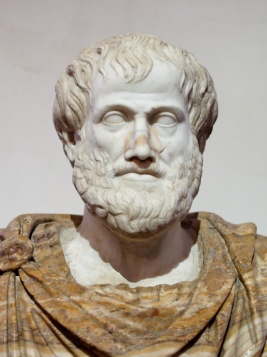 Universal Modus Ponens
Mortal
Men
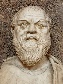 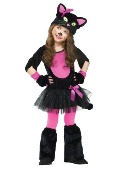 Like fish
cats
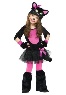 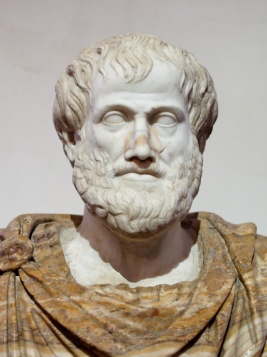 Universal Modus Ponens
Q
P
Drop leaves
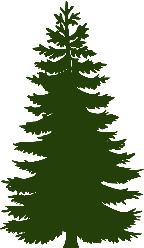 Trees
All trees drop leaves 
Pine does not drop leaves
Therefore, pine is not a tree
Other inference rules
Combining universal instantiation and generalization with tautologies, get other types of arguments:





(This particular rule is called “transitivity”)
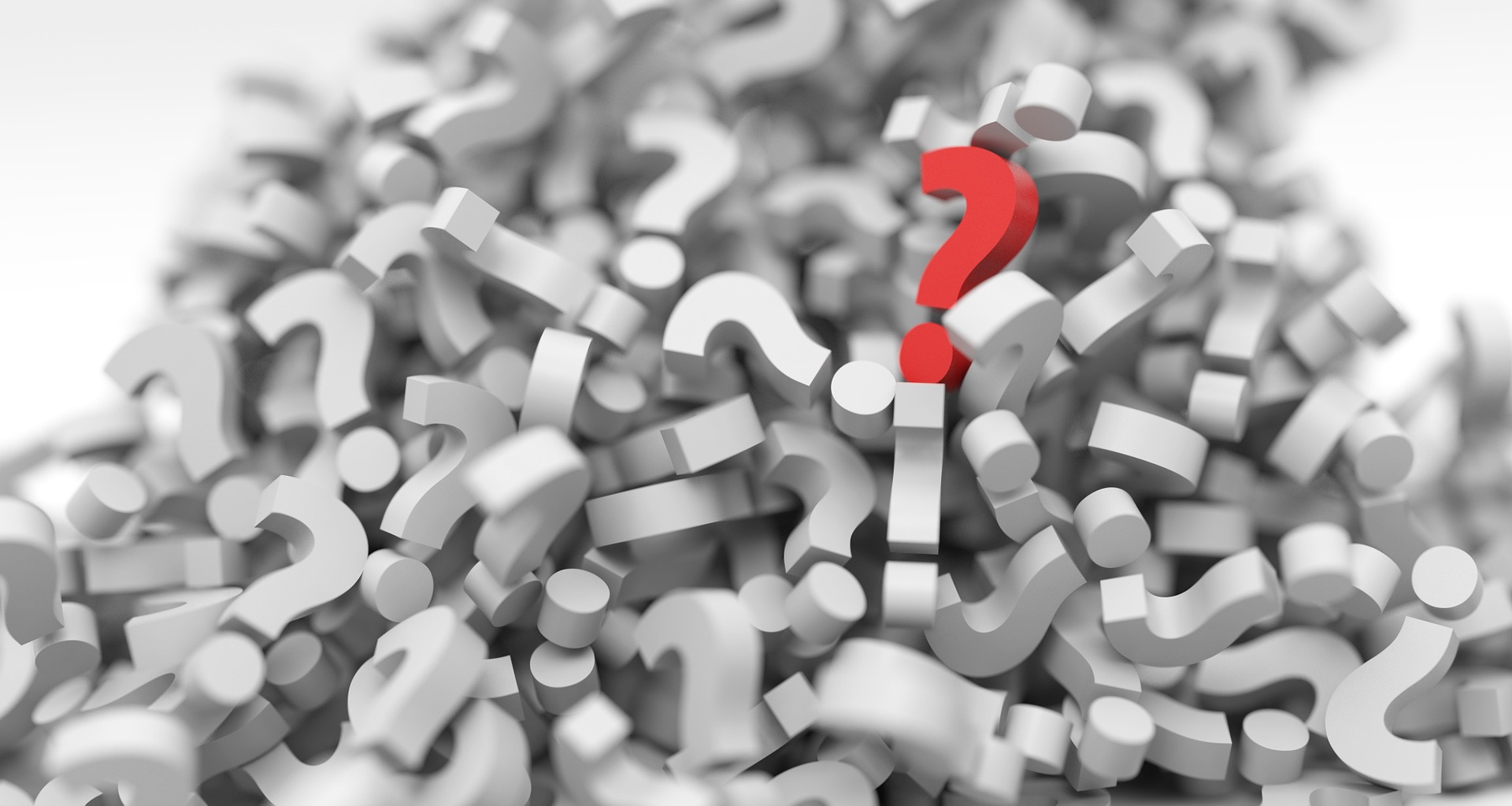 Types of proofs
We are not studying these proofs for the sake of proving these theorems.
We are using them as examples of underlying proof types. 
When reading proofs, note where universal and existential instantiation/ generalization are used.
And what logic is used to derive each step.
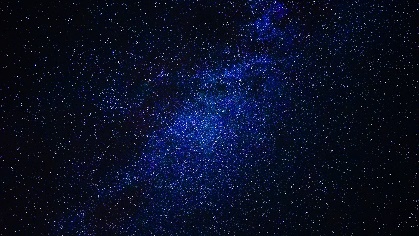 Proof example
Direct proof
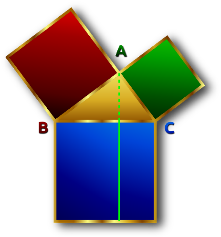 Direct proof
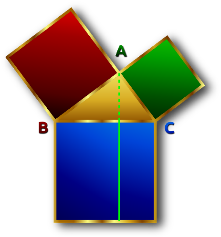 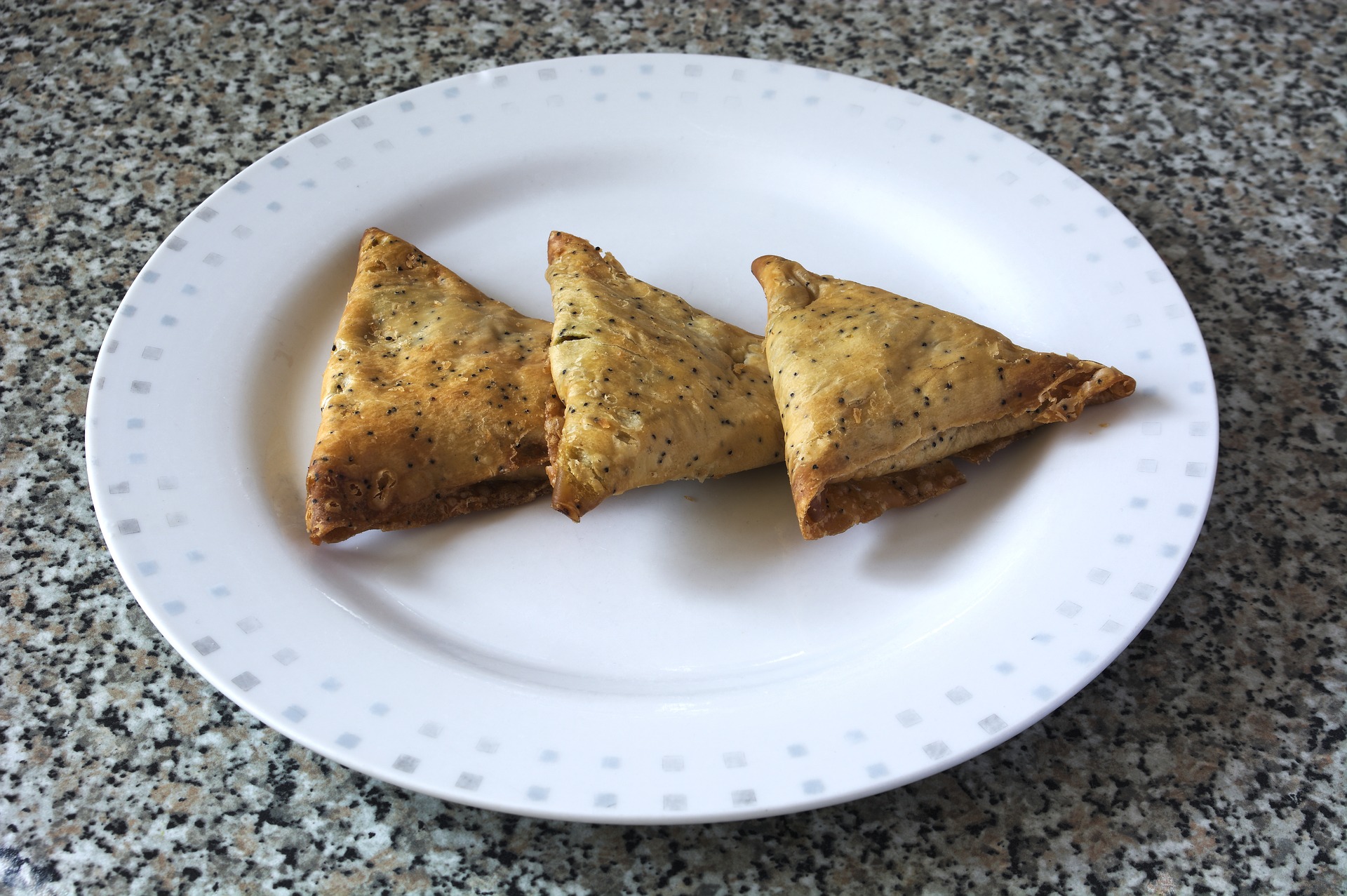 Definitions
Samosa: 
a triangular savory pastry fried in ghee or oil, containing spiced vegetables or meat.

Source: Oxford dictionary
By universal instantiation. 

By definition: note different variables.

By existential instantiation, substitution
    and axioms of theory of integers (algebra). 
By definition (other direction of iff) and 
existential generalization  
By universal generalization
Puzzle: Caesar cipher
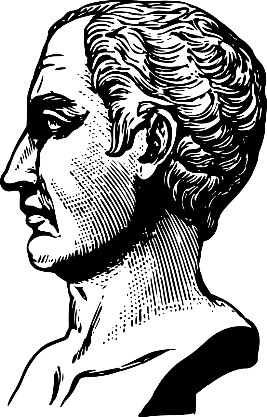 The Roman dictator Julius Caesar encrypted his personal correspondence using the following code. 
Number letters of the alphabet:  A=0, B=1,… Z=25. 
To encode a message, replace every letter by a letter three positions before that (wrapping around at the beginning of the alphabet). 
 For example, F would be replaced by C, and A by X 

Suppose he sent the following message. 
QEB QOBXPROB FP RKABO QEB CIXD
What does it say?
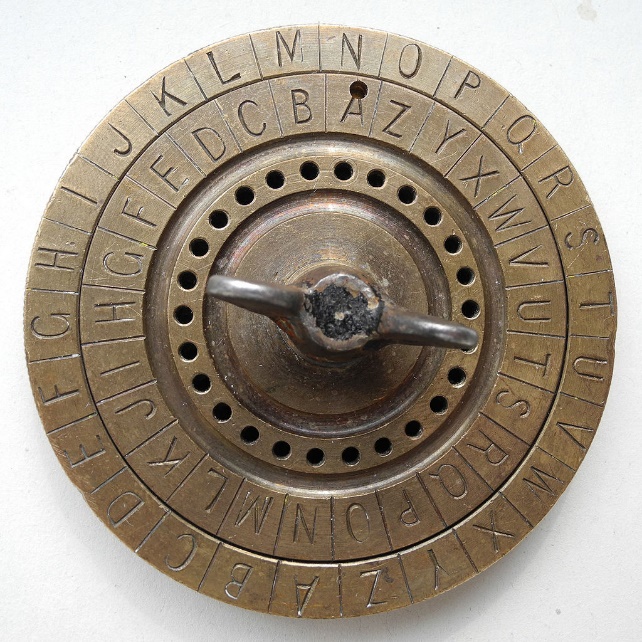 Puzzle: Caesar cipher
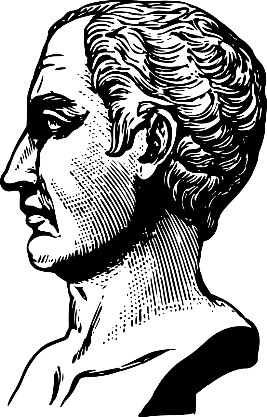 The Roman dictator Julius Caesar encrypted his personal correspondence using the following code. 
Number letters of the alphabet:  A=0, B=1,… Z=25. 
To encode a message, replace every letter by a letter three positions before that (wrapping around at the beginning of the alphabet). 
 For example, F would be replaced by C, and A by X 

Suppose he sent the following message. 
QEB QOBXPROB FP RKABO QEB CIXD
What does it say?
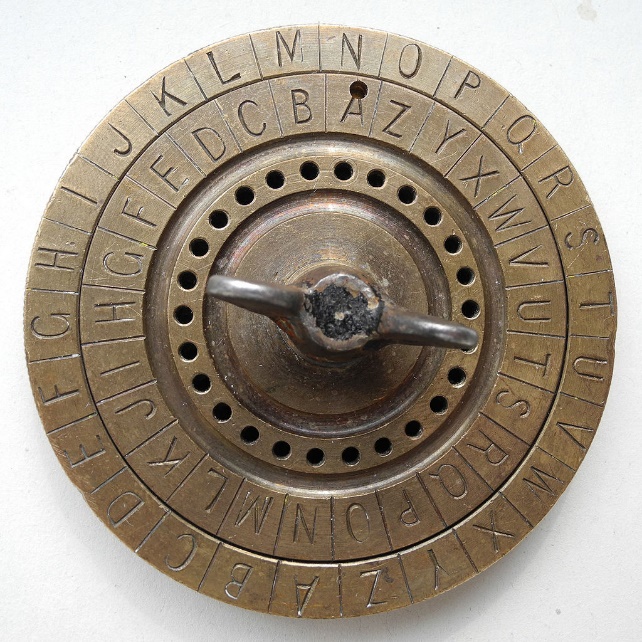 Modular arithmetic
Calendars as modular arithmetic
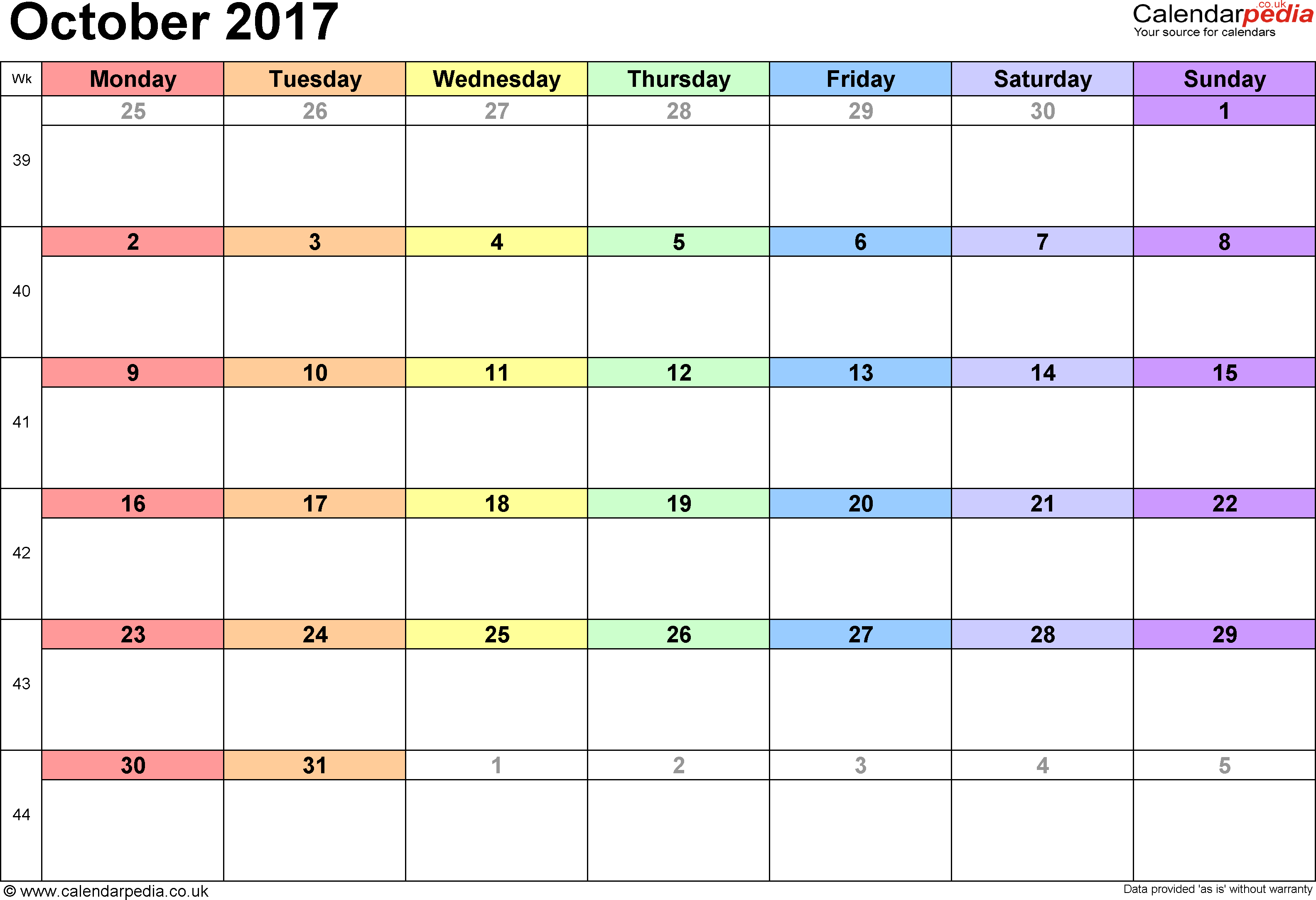 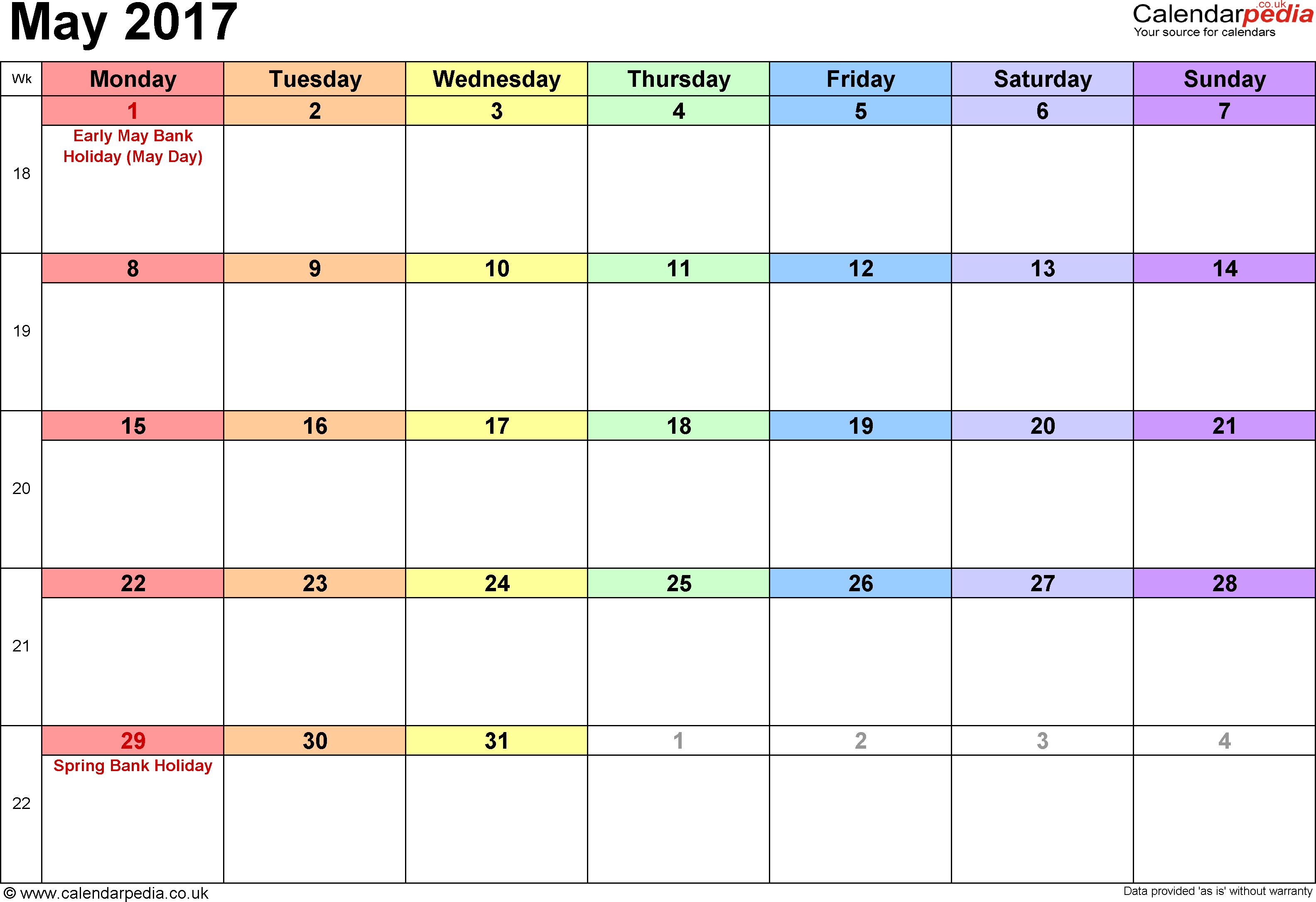 Wednesdays are  
     day = 4 (mod 7)
Wednesdays are  
     day = 3 (mod 7)
Calendars vs mod
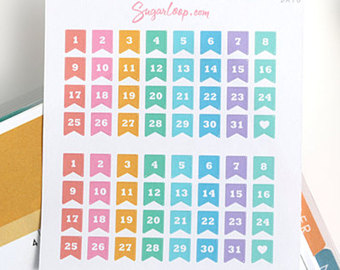 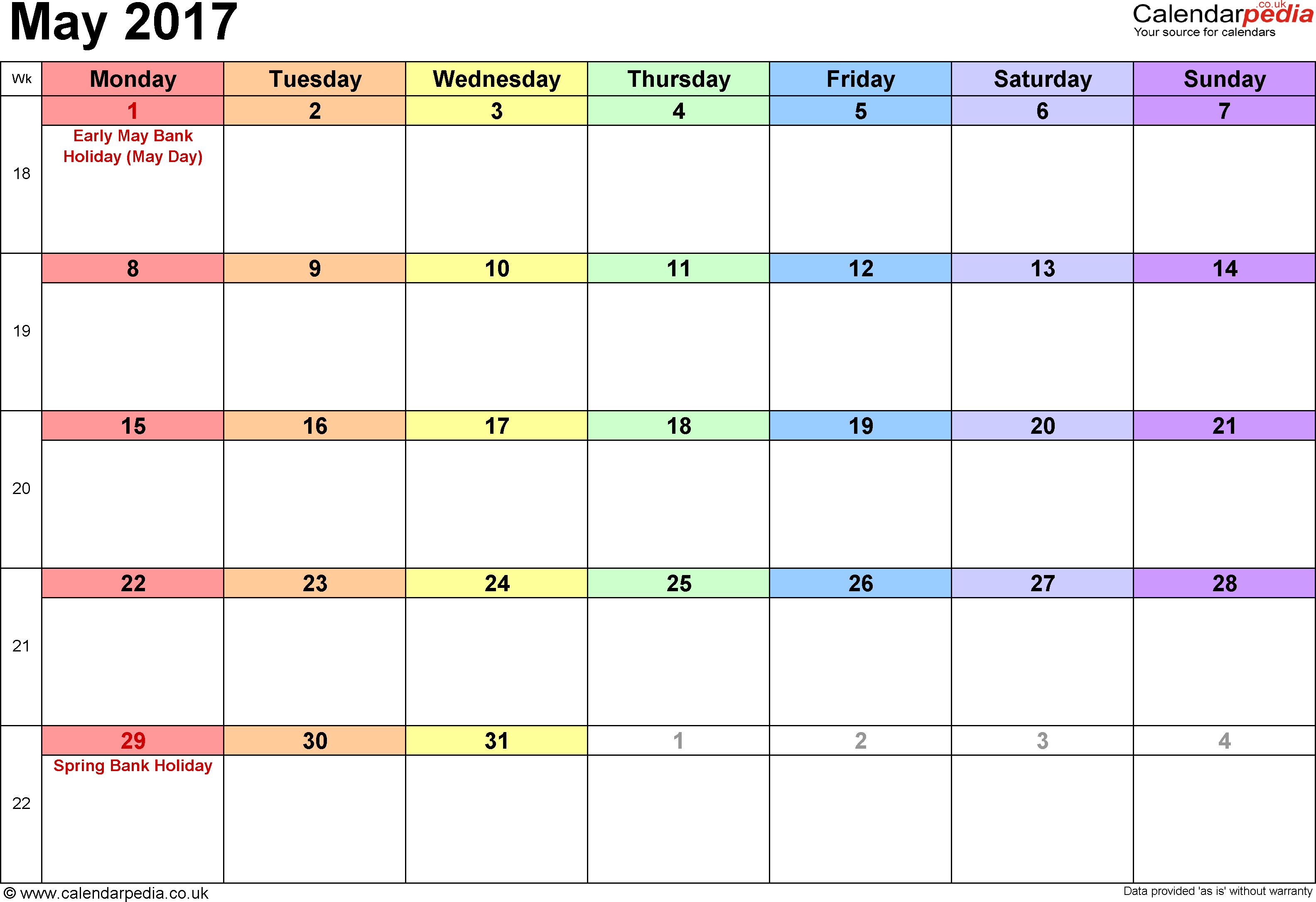 Wednesdays are  
     day = 3 (mod 7)
Orange stickers are  
   number  = 3 (mod 8)
Modular arithmetic in computer science
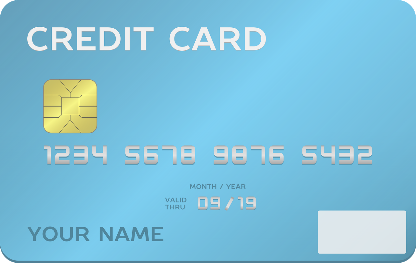 Direct proof
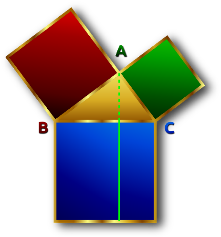 Tricks to make proofs easier
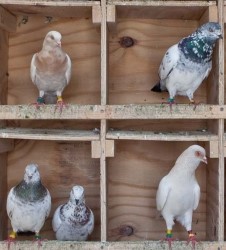 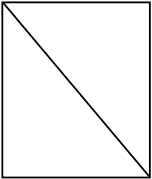 Tricks to make proofs easier
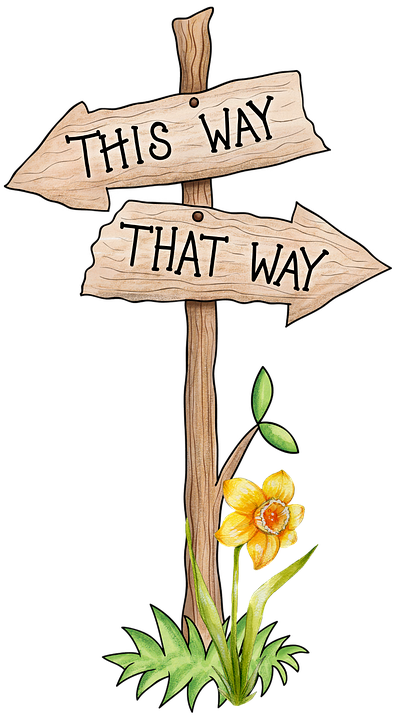 Proof by contraposition
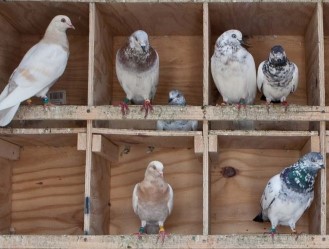 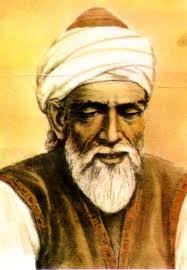 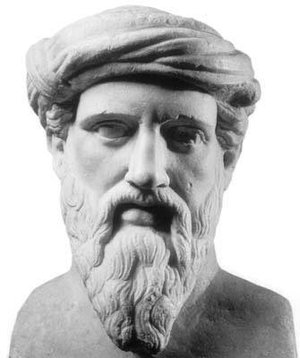 Square root of 2
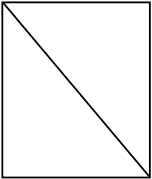 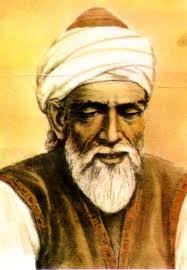 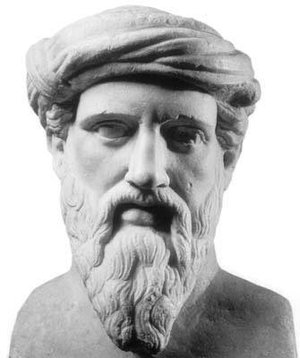 Rational and irrational numbers
Pythagoras figured out that the diagonal of a square is not comparable to the sides, but did not think of it as a number.
More like something weird. 

Irrational numbers started being treated as numbers in 9th century in the Middle East. 
Starting with a Persian mathematician and astronomer Abu-Abdullah Muhammad ibn Īsa Māhānī (Al-Mahani).
Proof by contradiction
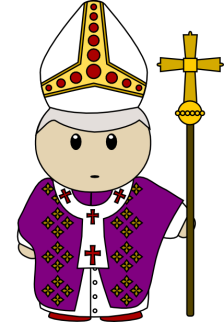 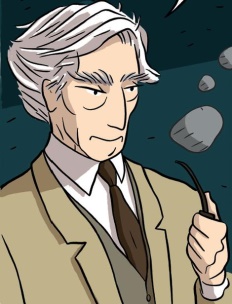 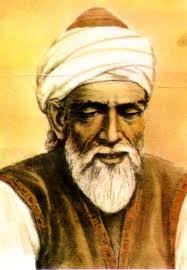 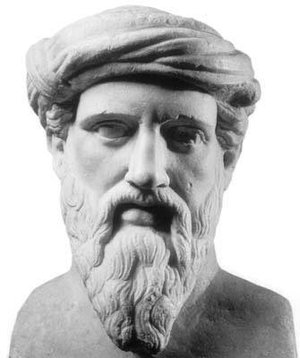 Definition of rational
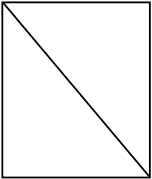 Theorem:  Square root of 2 is irrational.
Proof by cases
Let’s try to understand this definition:
Without loss of generality
We did not need a separate proof for Case 3, since it was essentially identical to case 2, with roles of x and y exchanged.  

There, we could use the phrase “without loss of generality” (abbreviated “wlog”), and combine cases 2 and 3:   “Case 2:  one of the numbers is nonnegative and the other negative. Without loss of generality, let x be nonnegative, y negative. “

This can be used when one case follows from another in very few simple  steps, or the proof is the same.
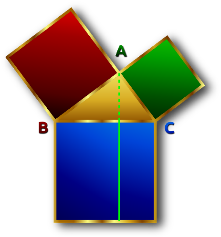 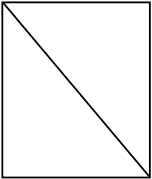 Summary: proof techniques
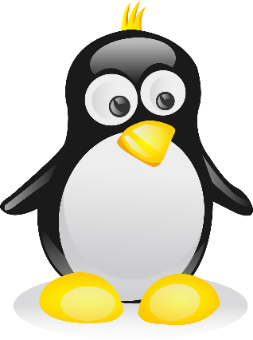 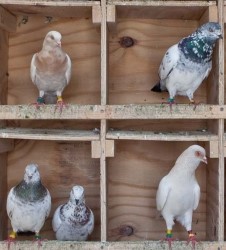 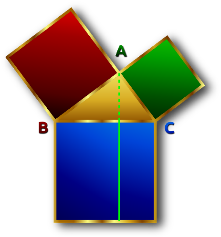 Proofs for other types of statements
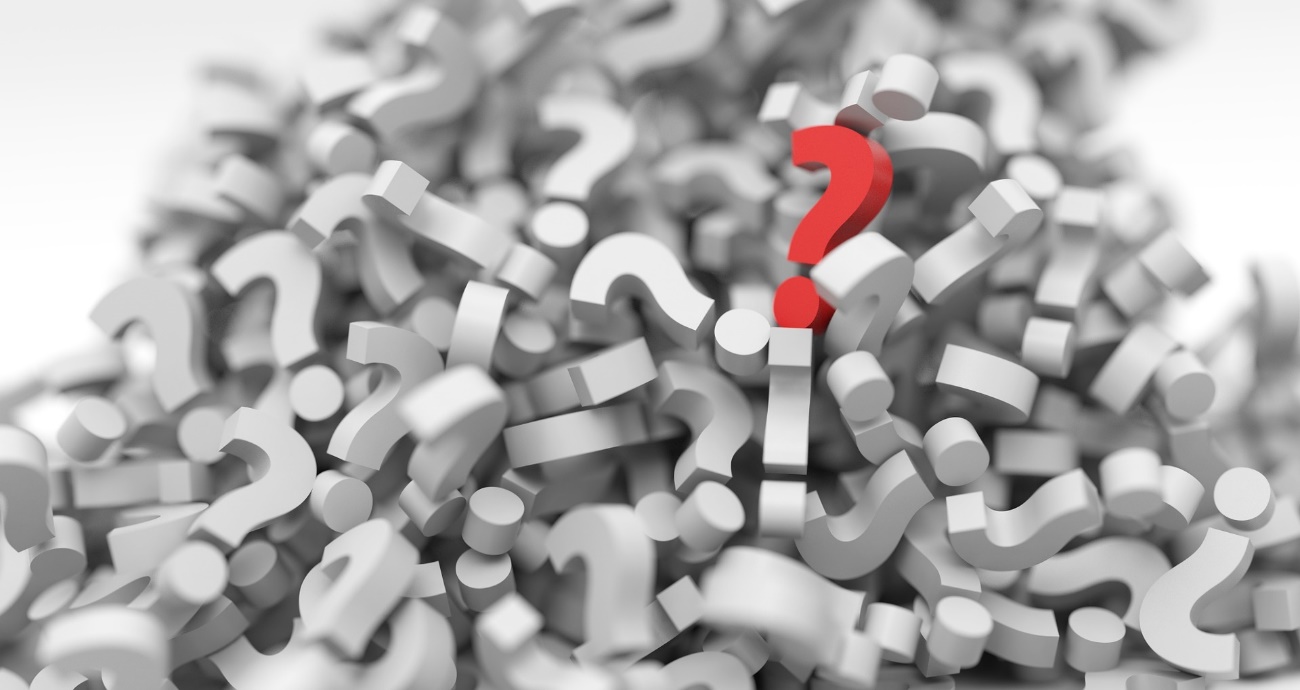 Language of proofs:  Theorems, lemmas, claims…
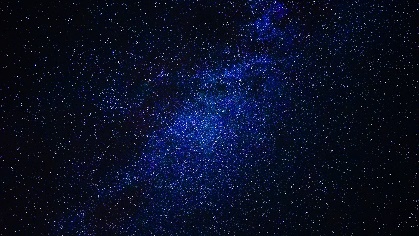 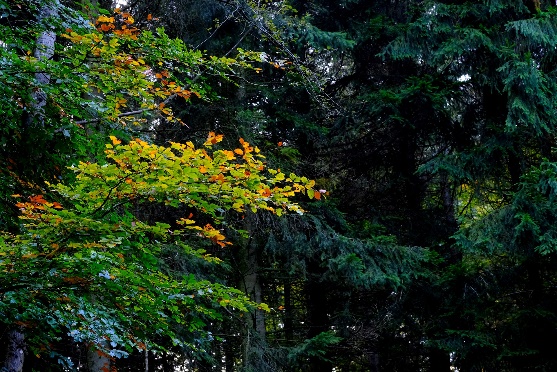 Proofs are an art!
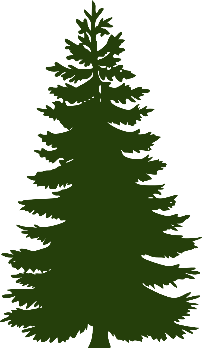 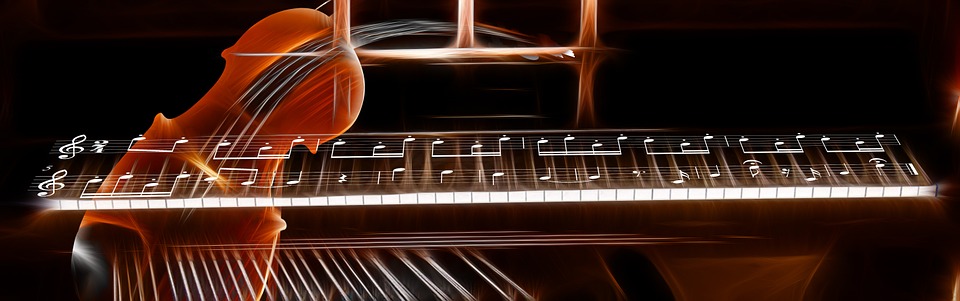 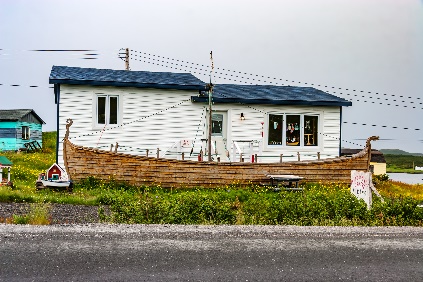